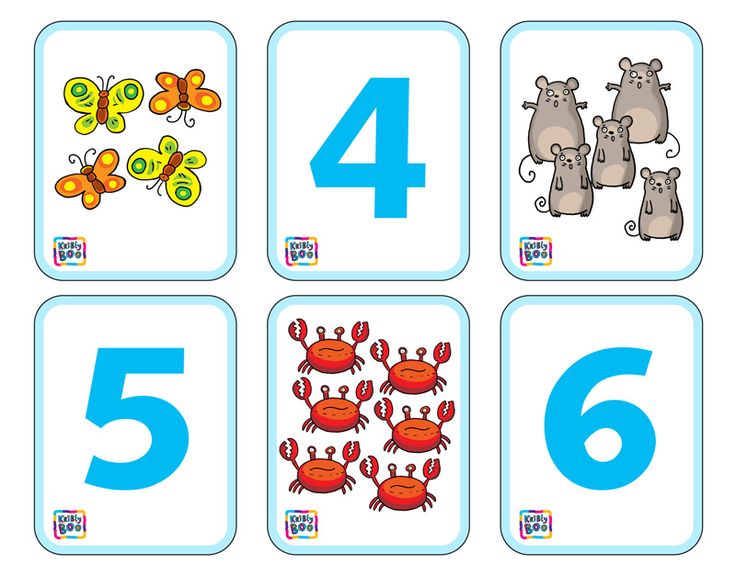 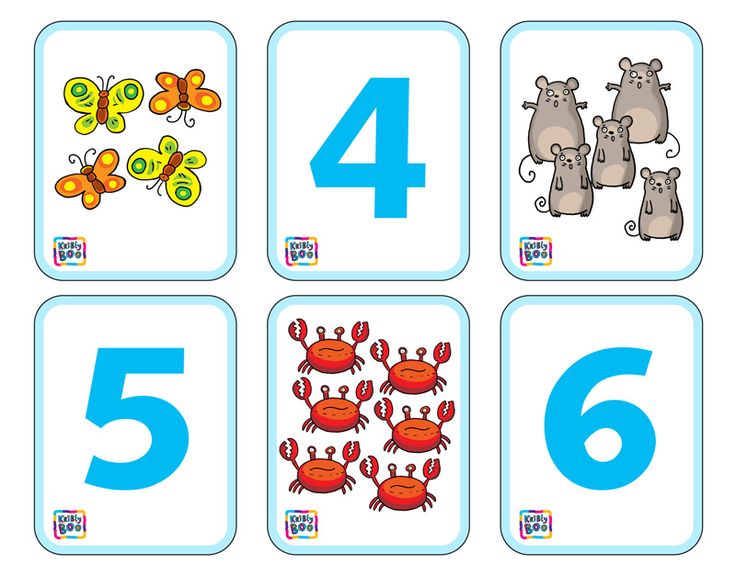 Учимся  считать
Для детей 6-7лет
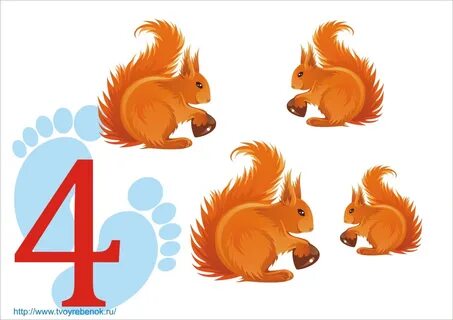 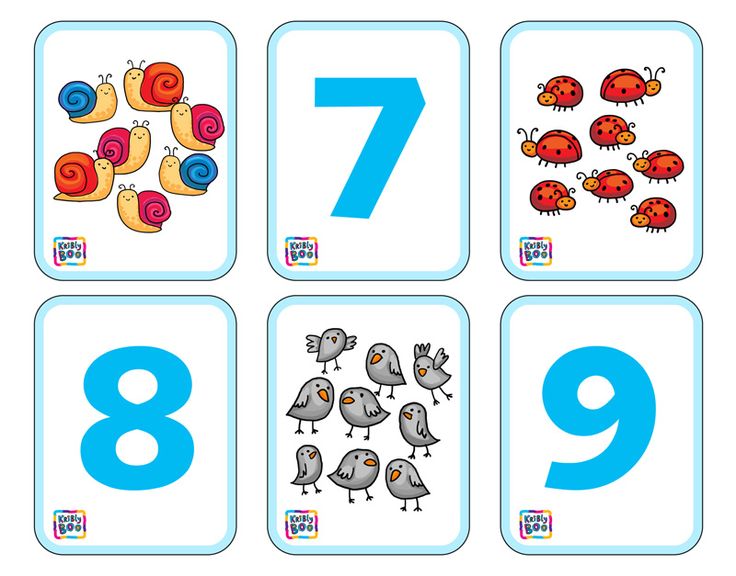 Сделала: воспитатель 
Альмухаметова Э.М.
Расставь цифры по порядку, 
начав с самой короткой ленточки и закончив самой длинной.
4
2
6
1
5
3
Впиши в пустые окошки «соседей» чисел.
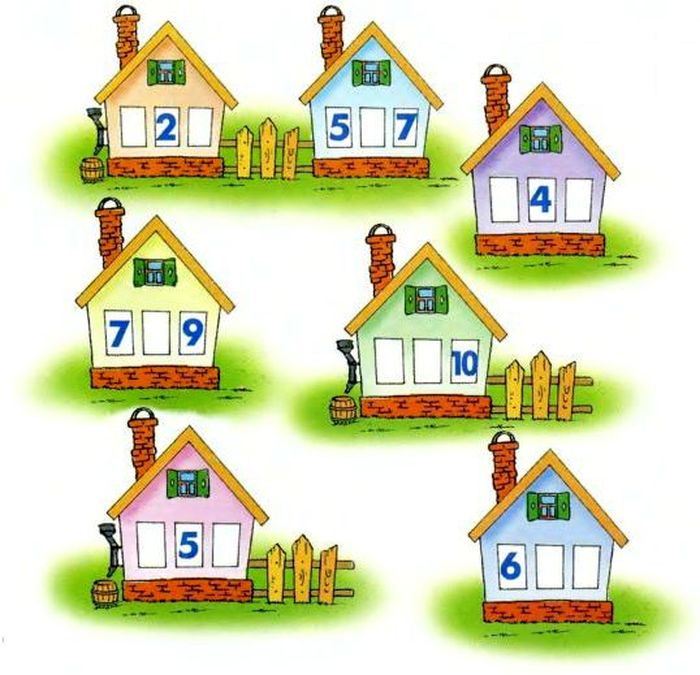 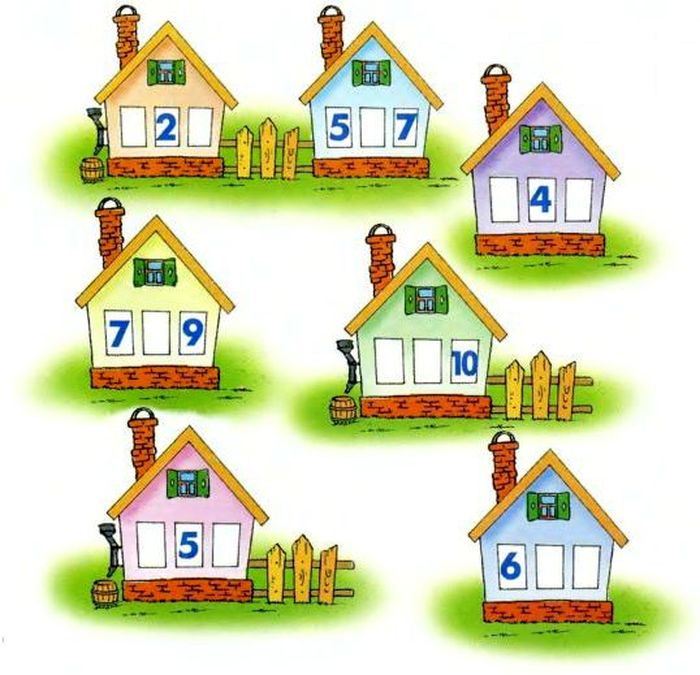 1
3
4
6
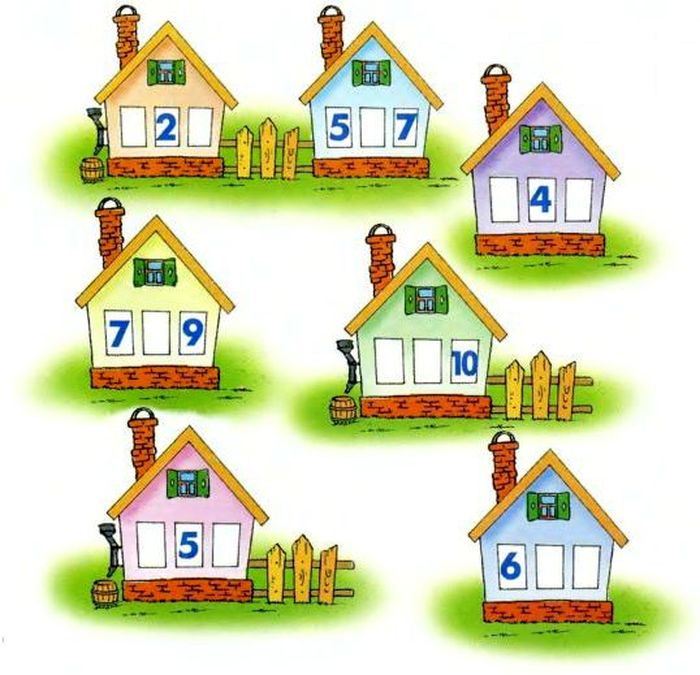 6
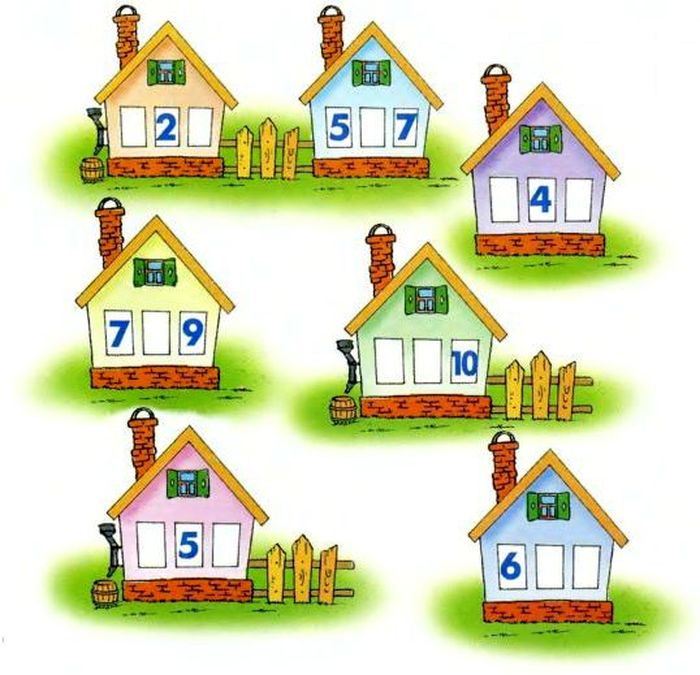 3
7
8
5
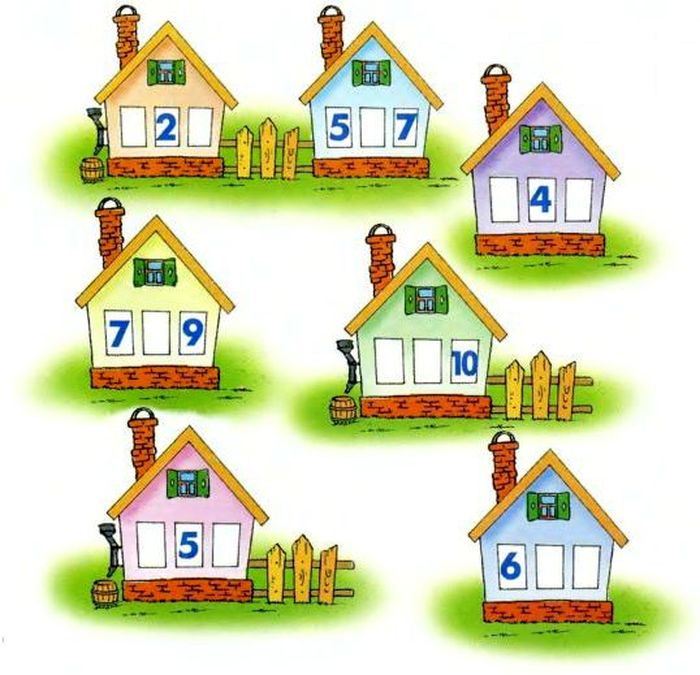 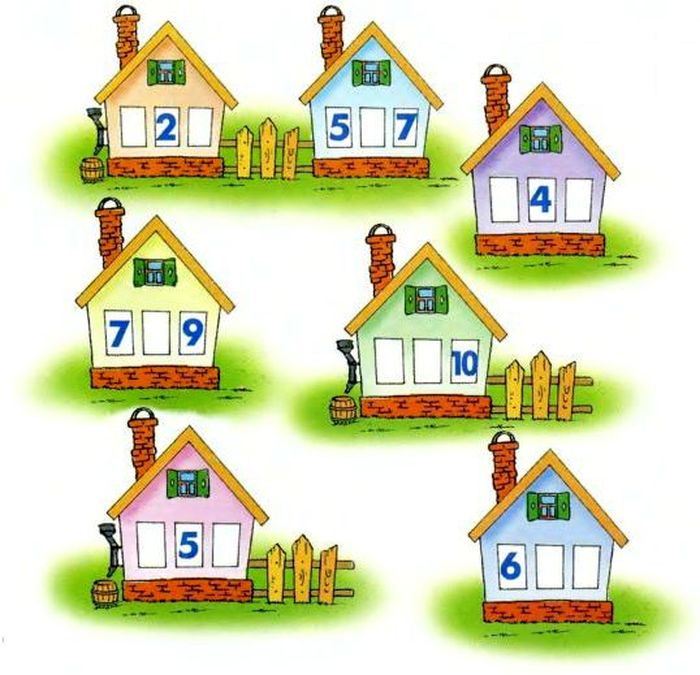 8
9
8
Какие числа здесь спрятались?
1 7 3 5 6 9
1
4
5
8
9
3
7
2
По сколько на карточке  разных предметов?
Нажми на карточку и назови цифру.
 Расположи в клетках нужную цифру.
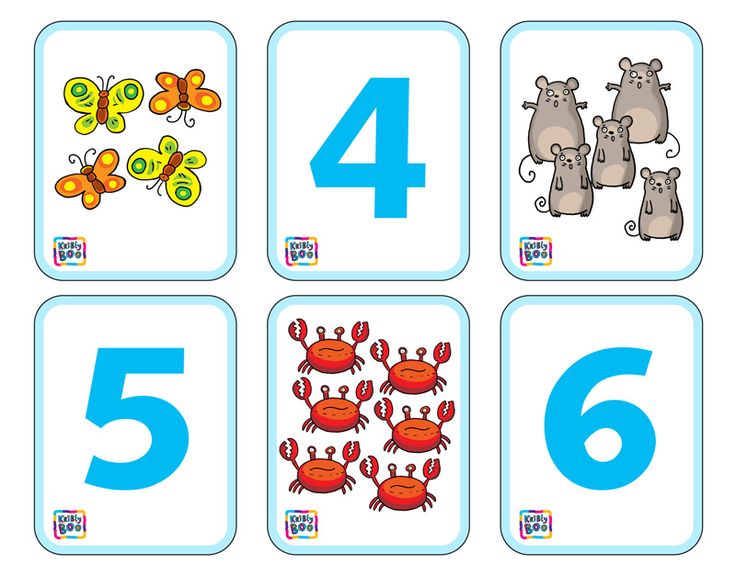 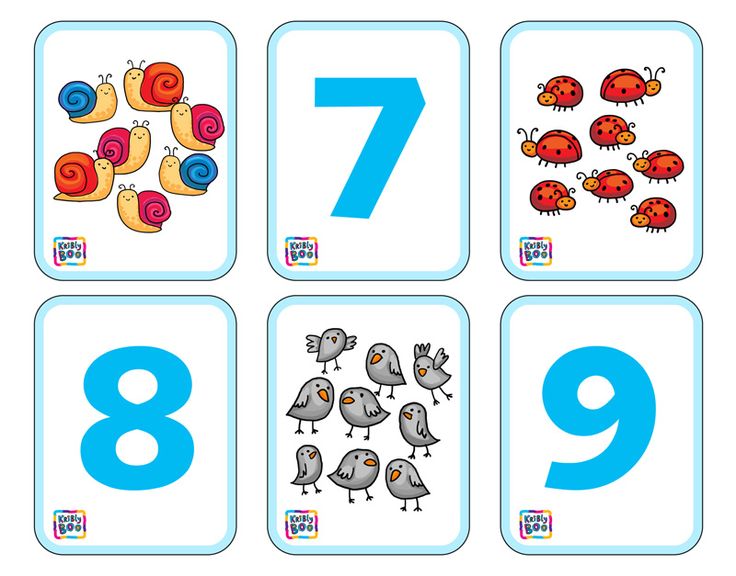 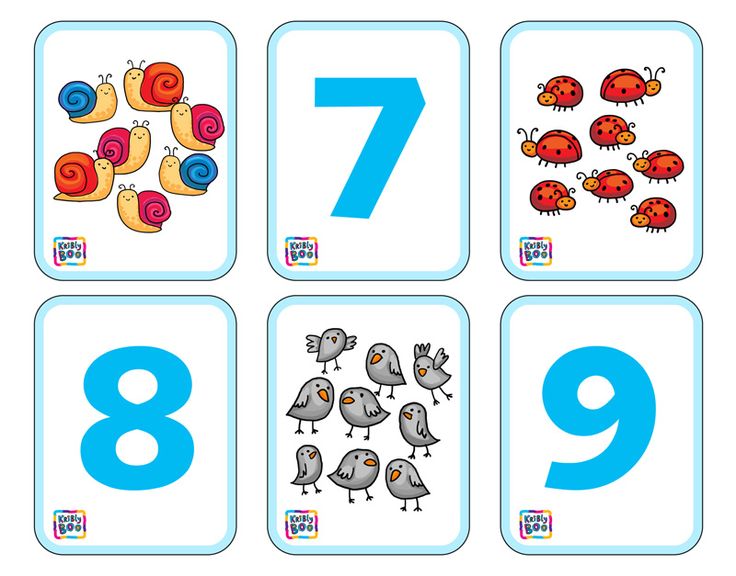 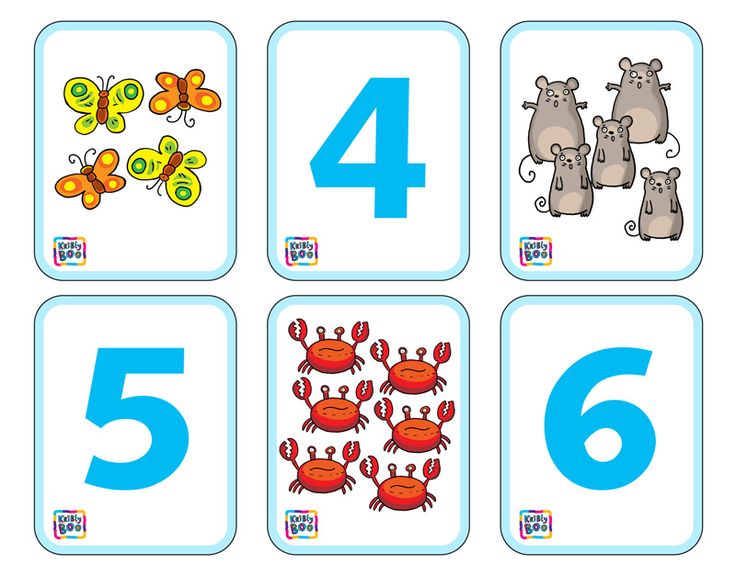 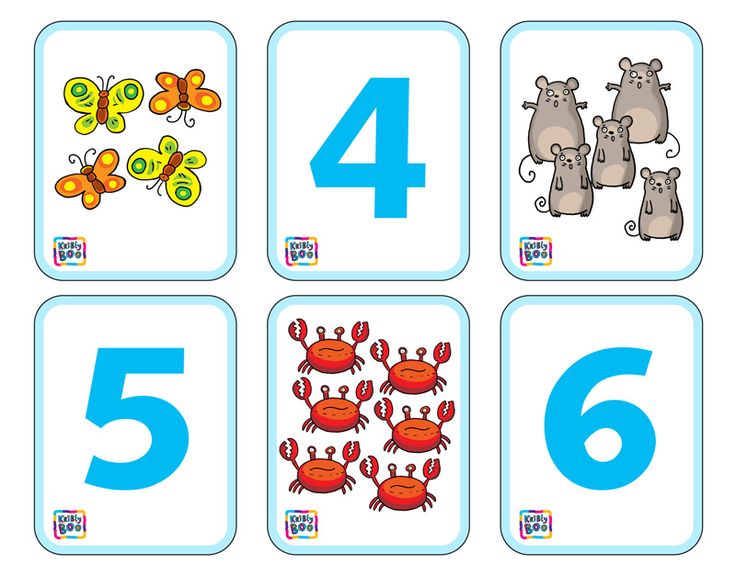 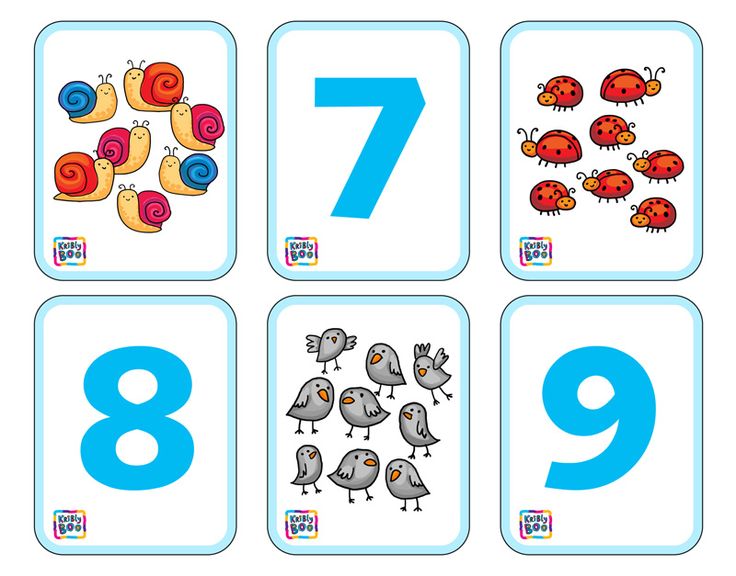 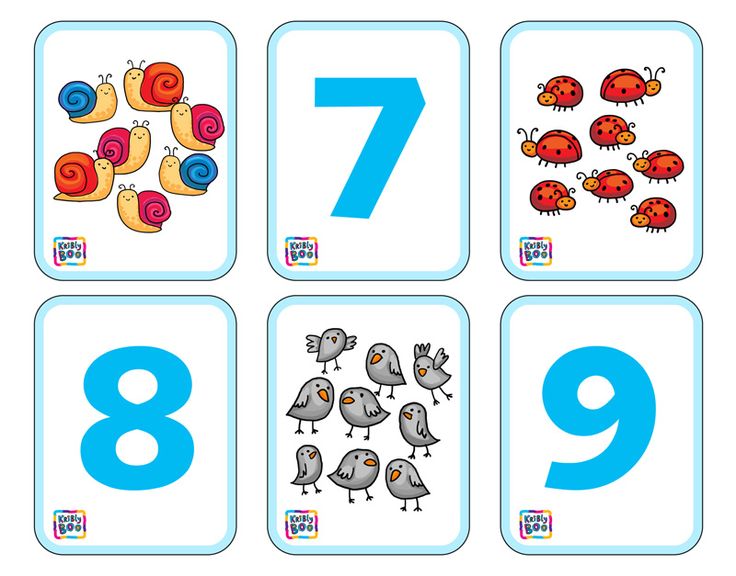 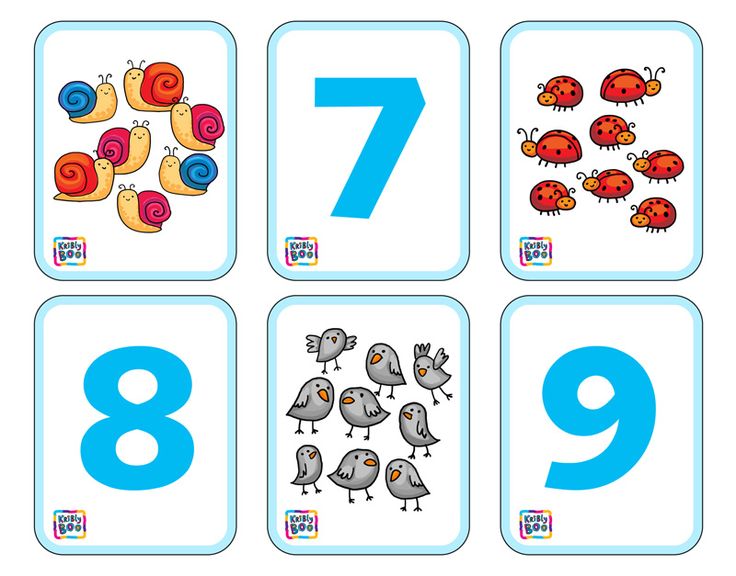 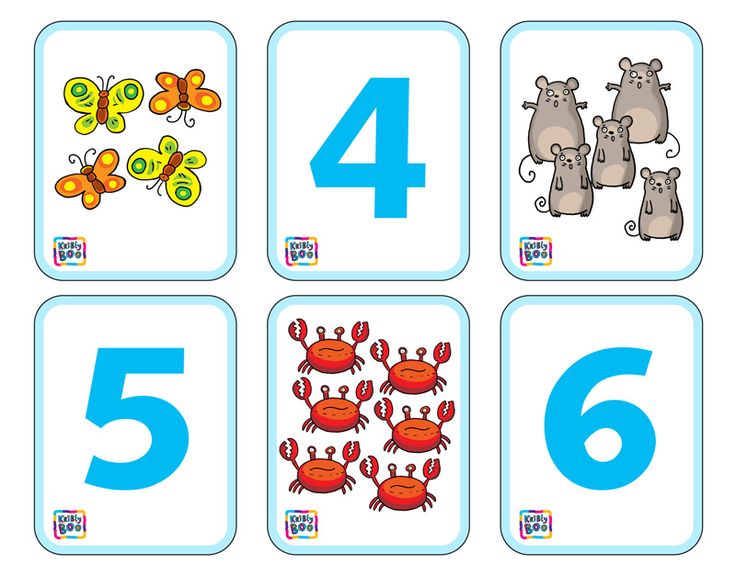 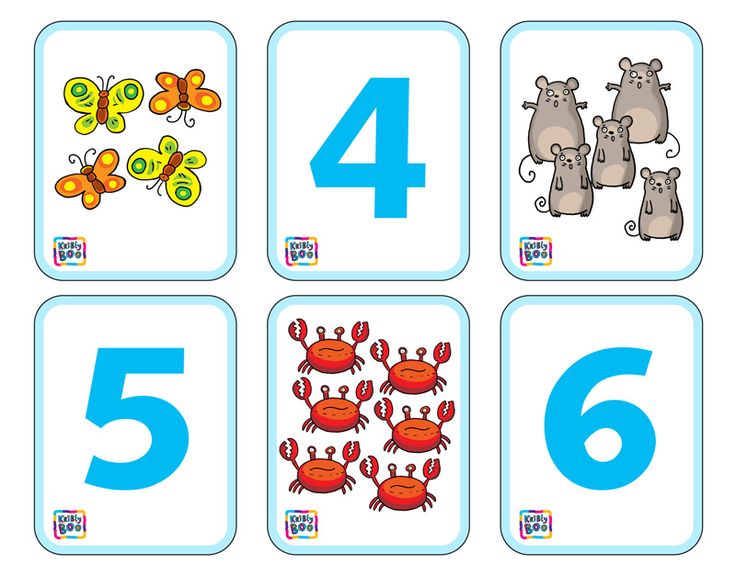 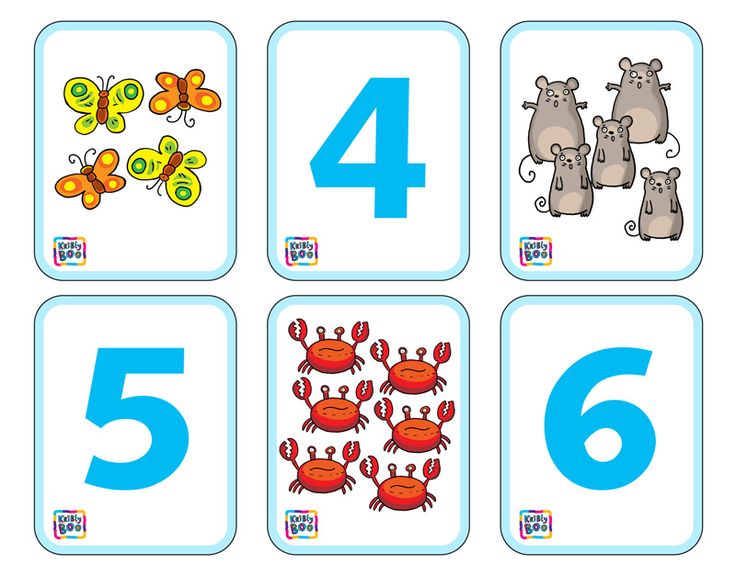 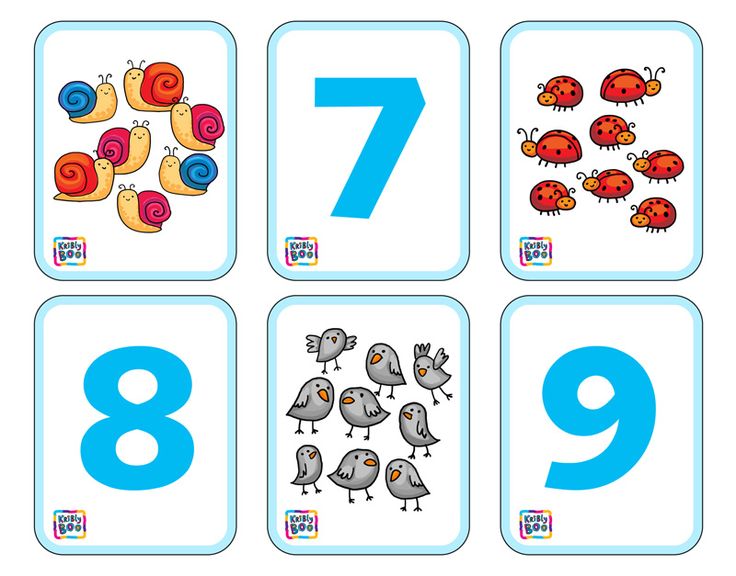 Сравни колличество предметов.
 Поставь нужные цифры и знаки .
=
>
<
=
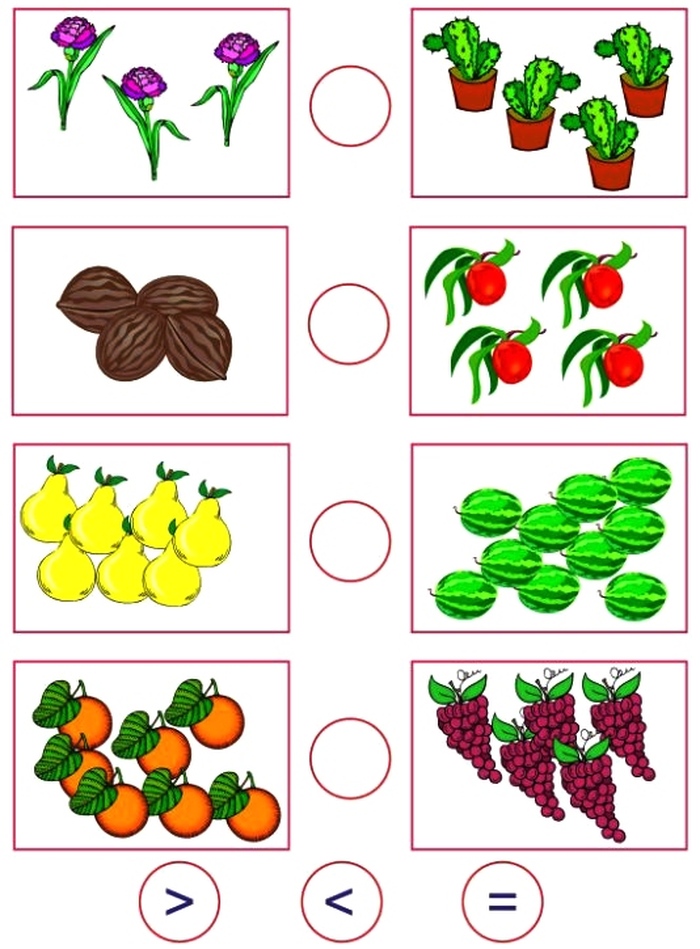 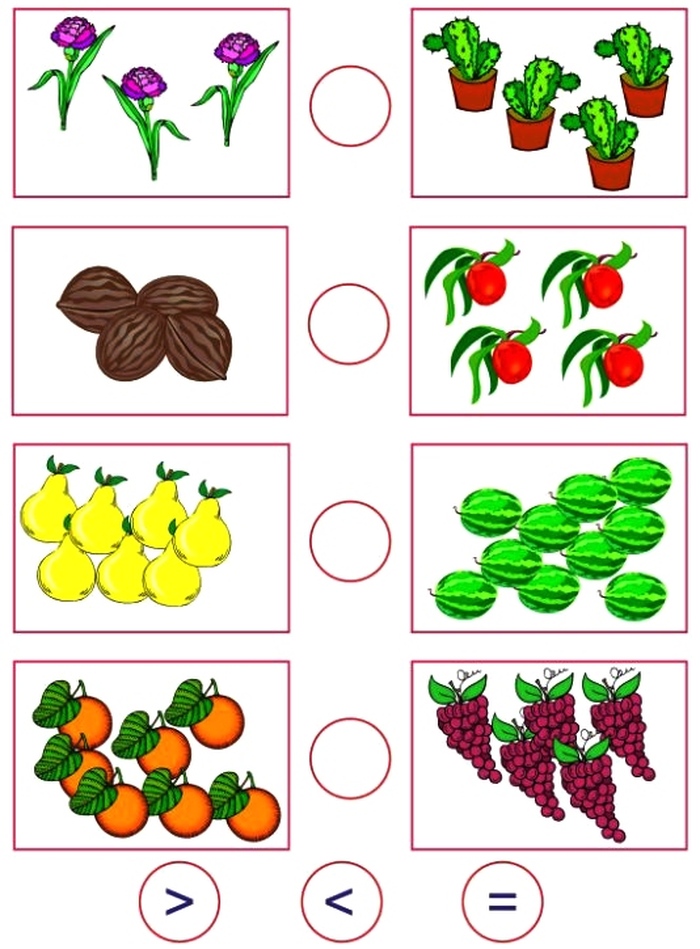 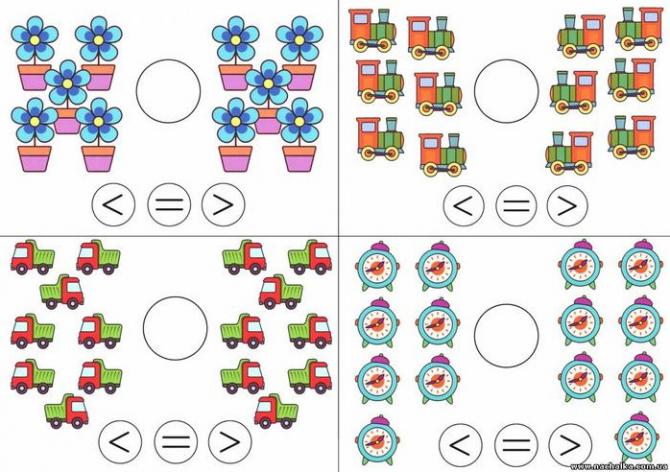 =
>
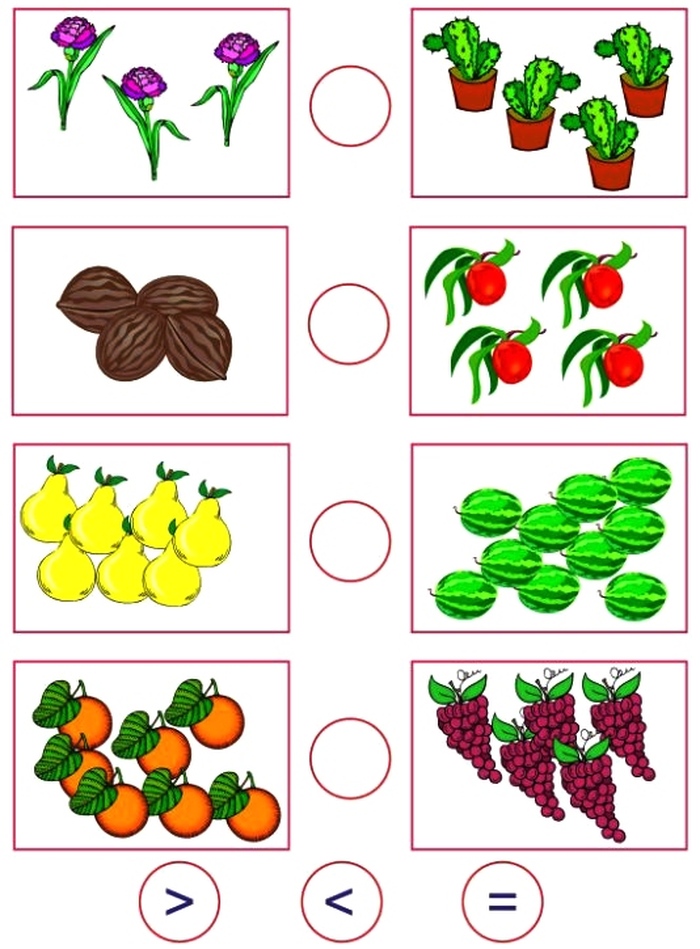 >
<
<
=
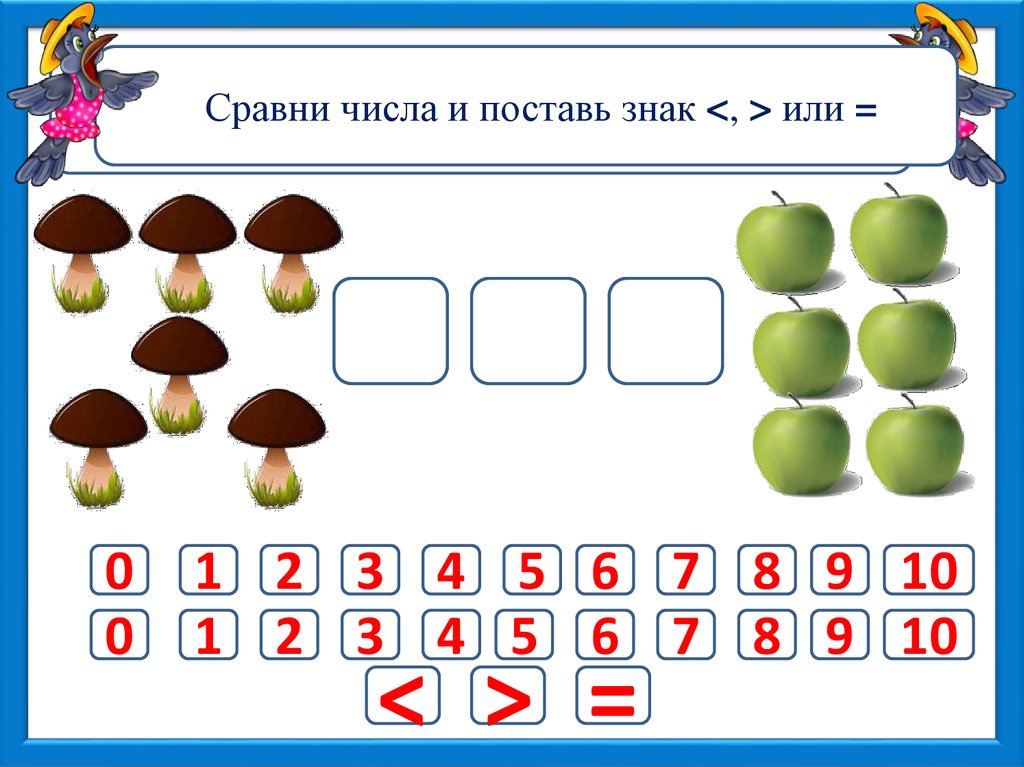 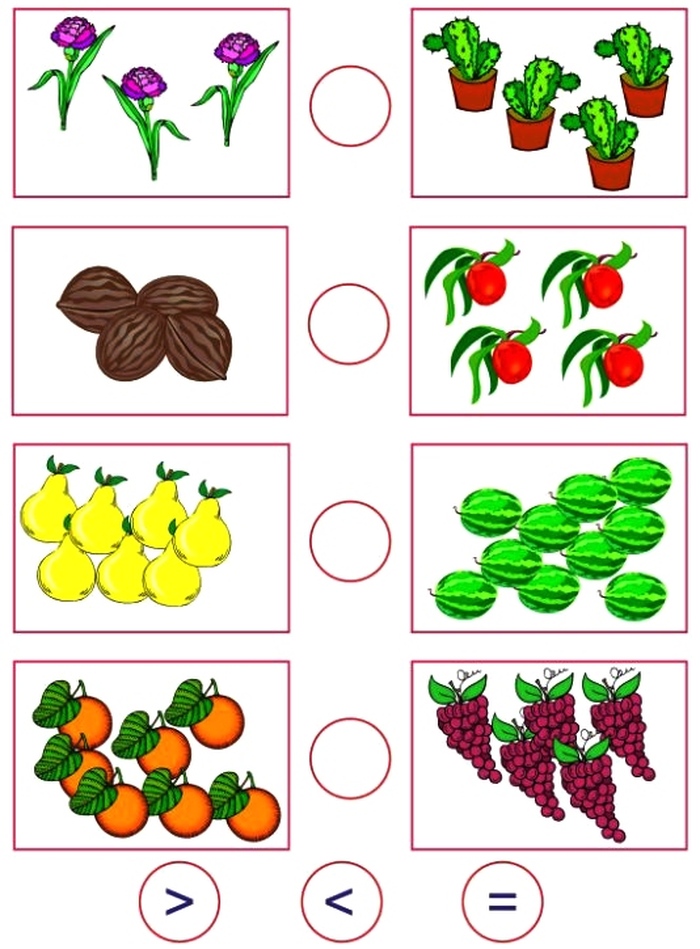 =
>
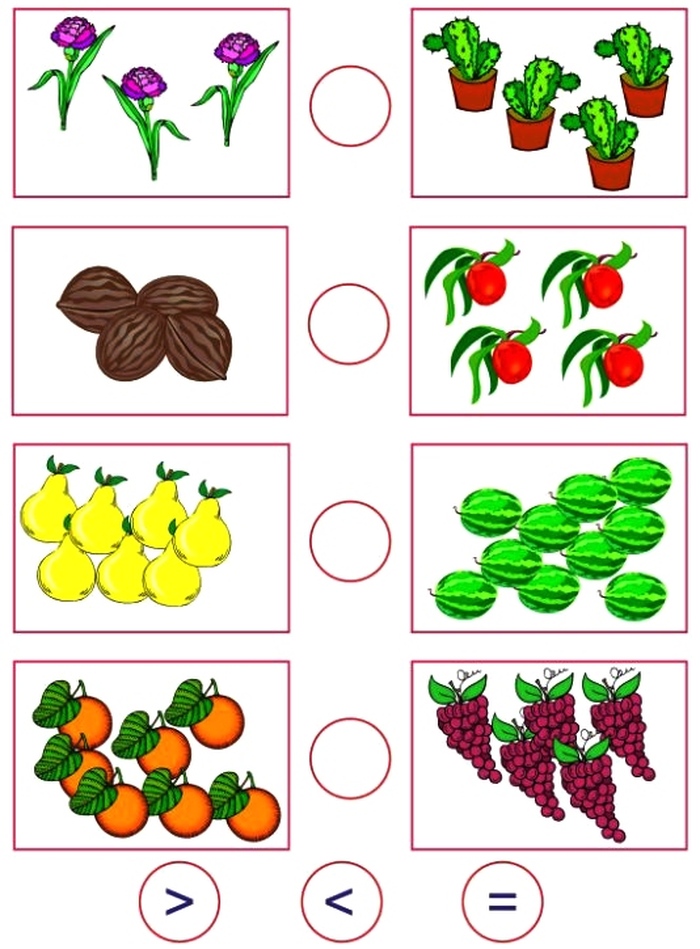 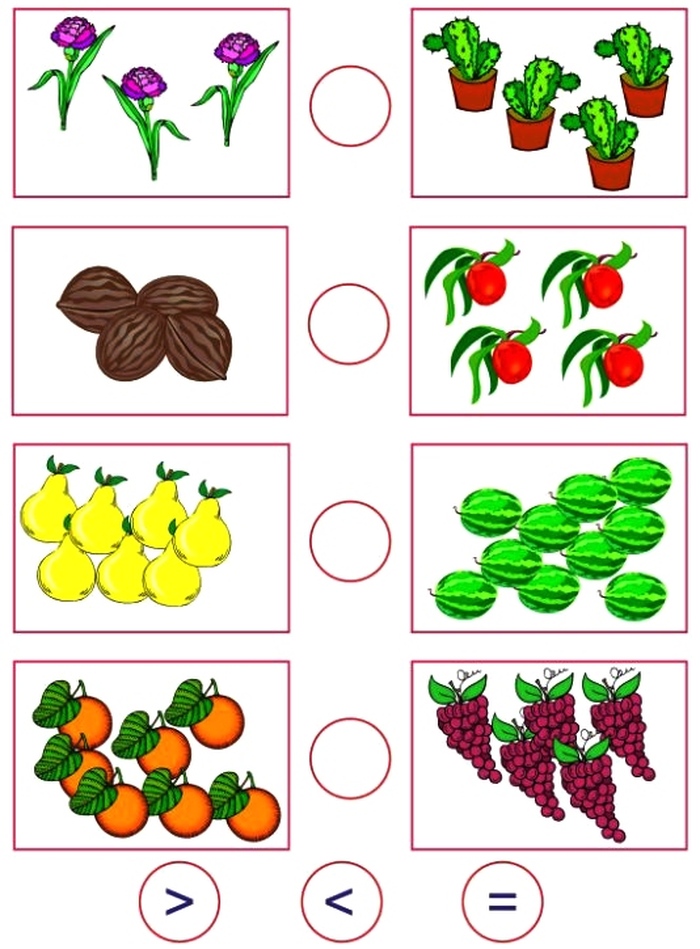 >
<
<
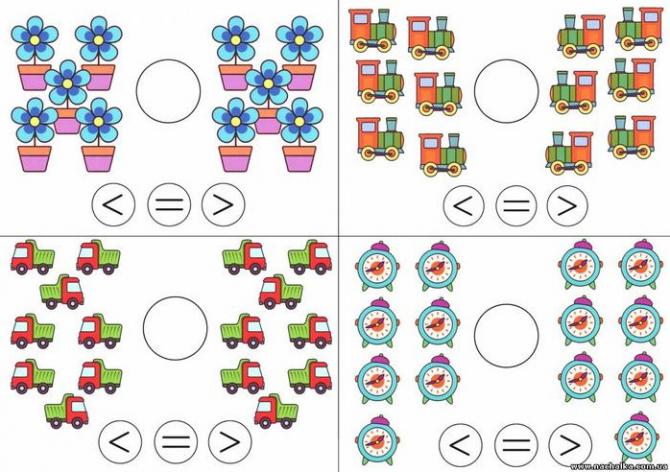 =
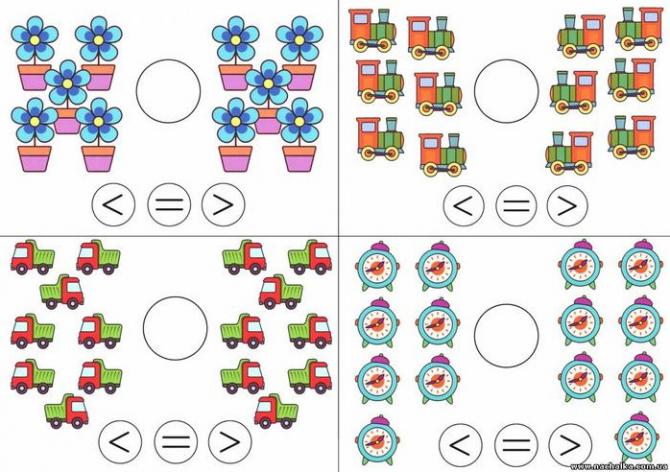 =
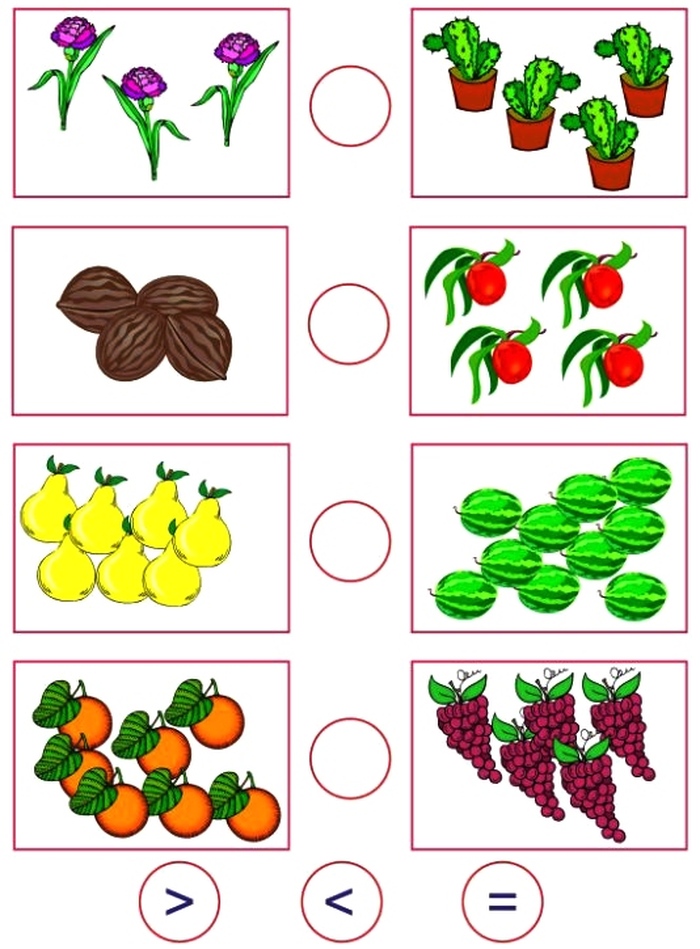 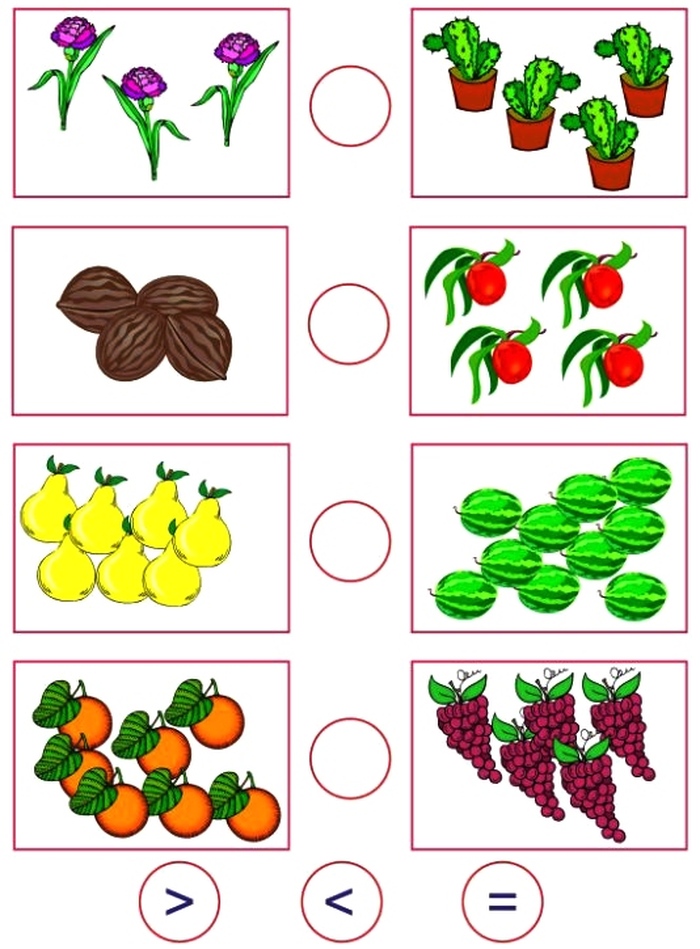 >
>
<
<
молодец